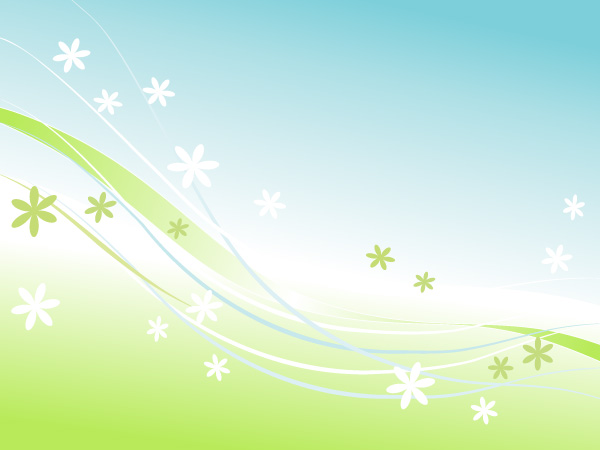 Профессии
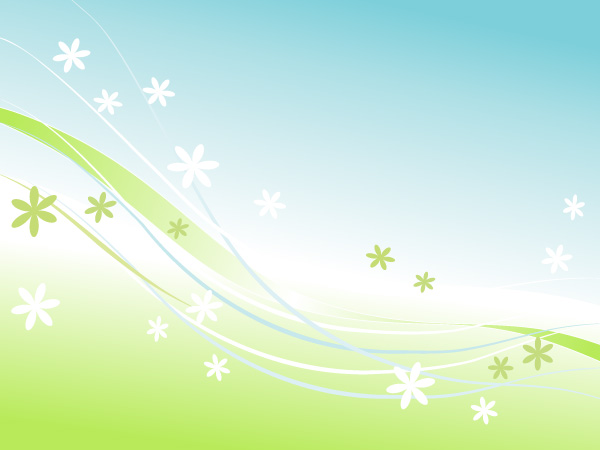 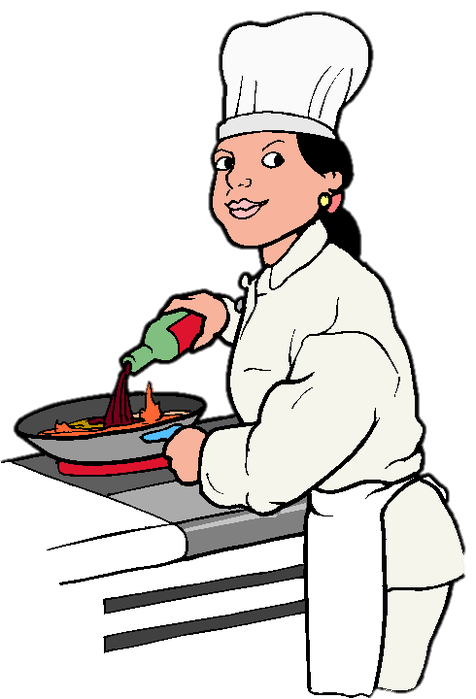 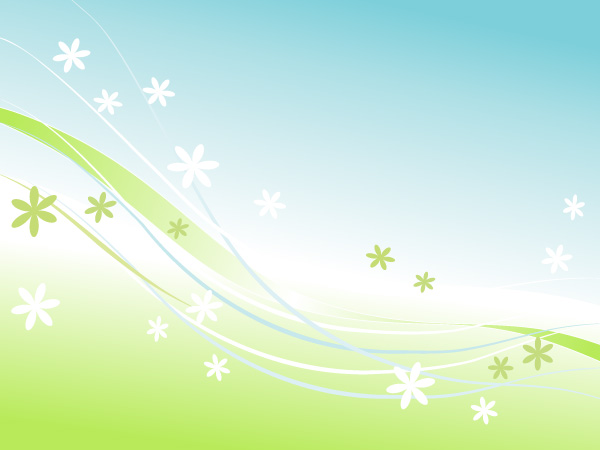 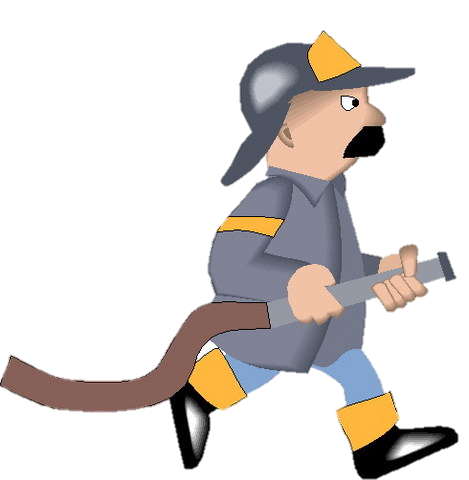 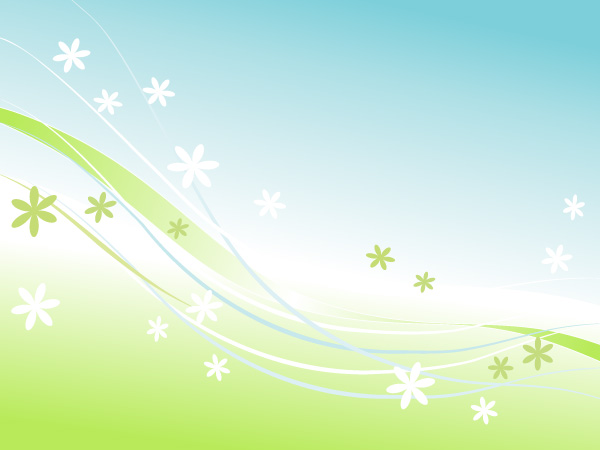 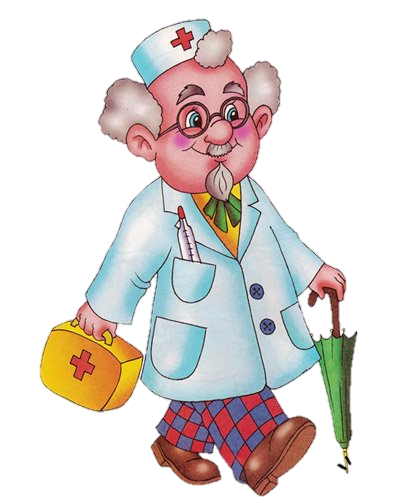 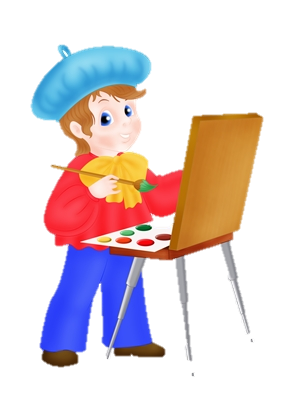 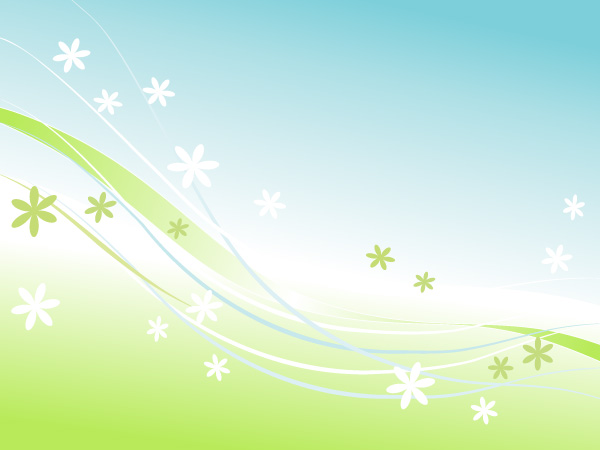 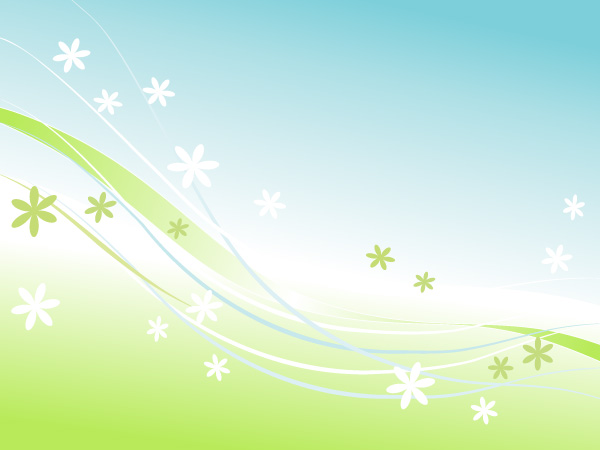 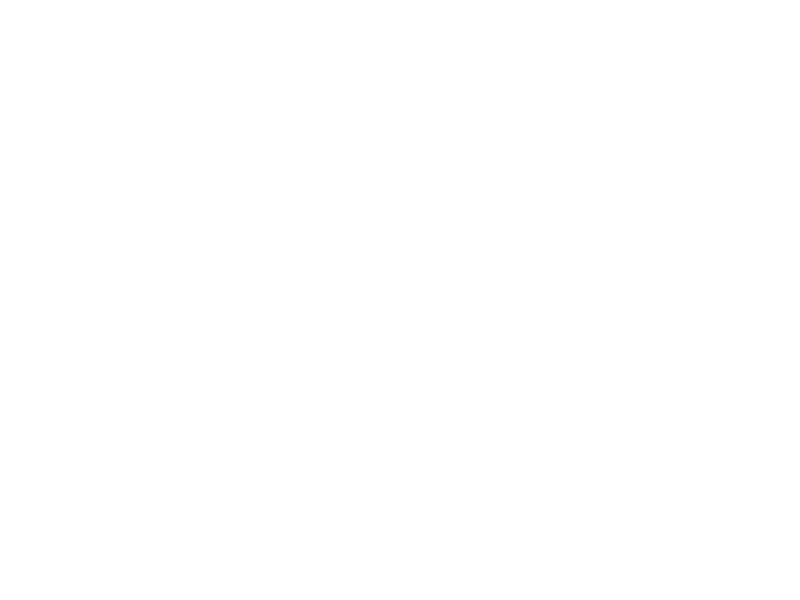 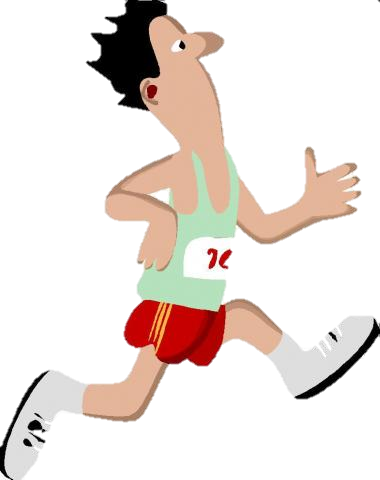 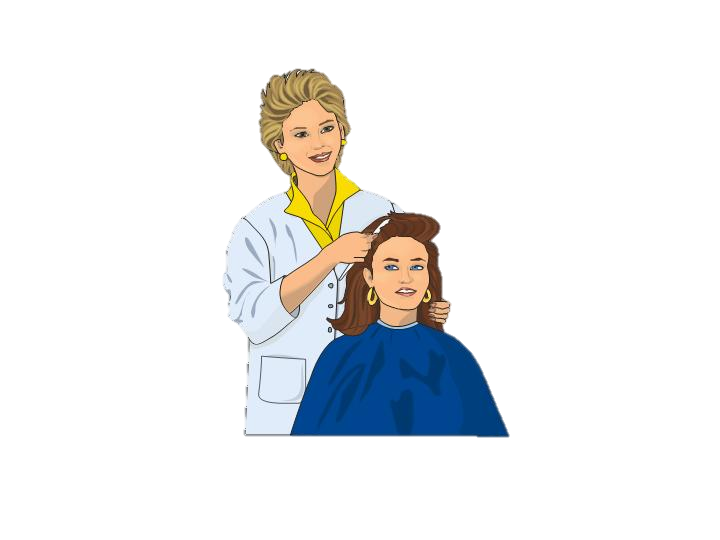 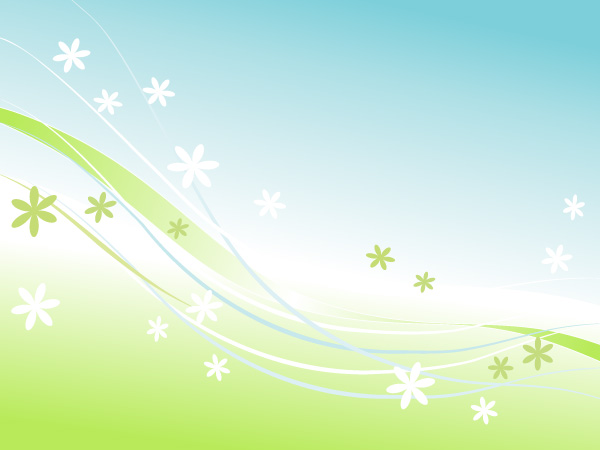 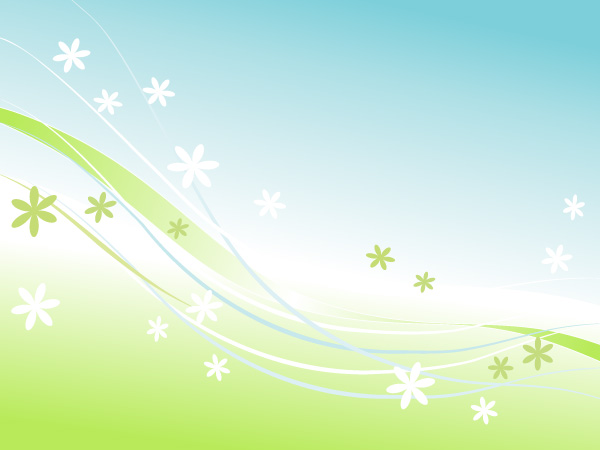 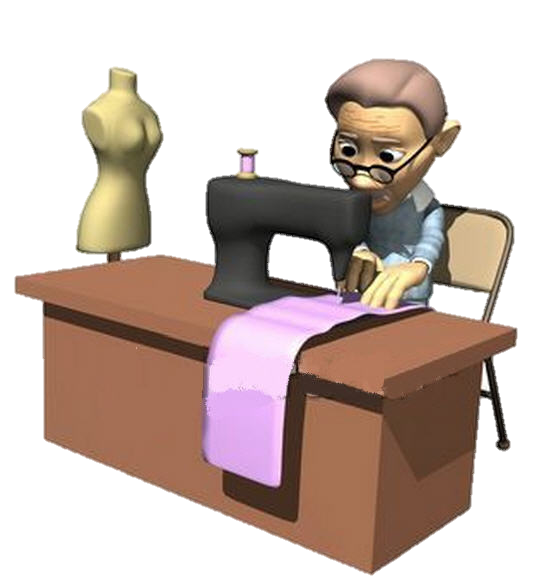 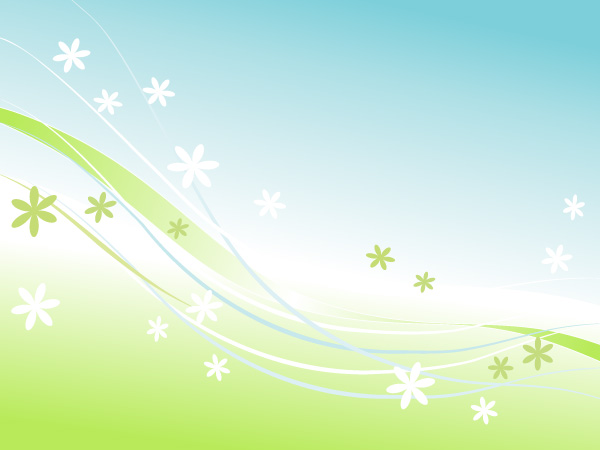 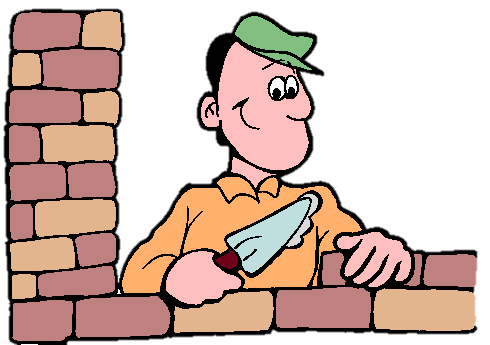 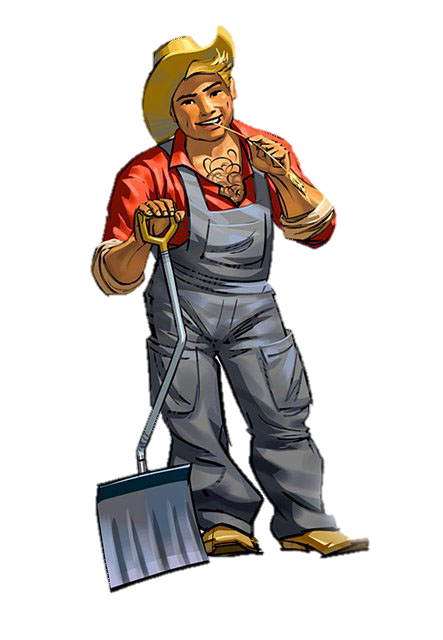 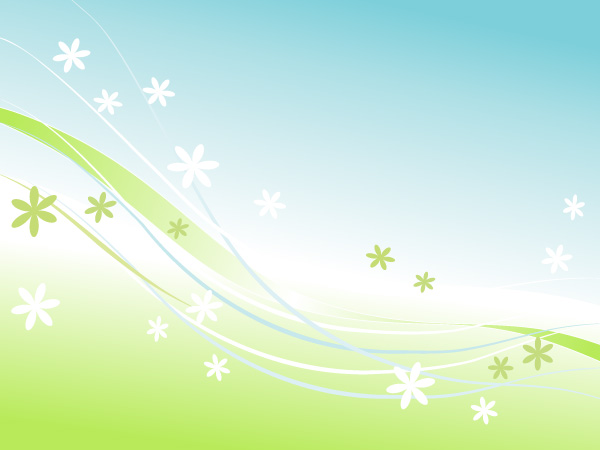 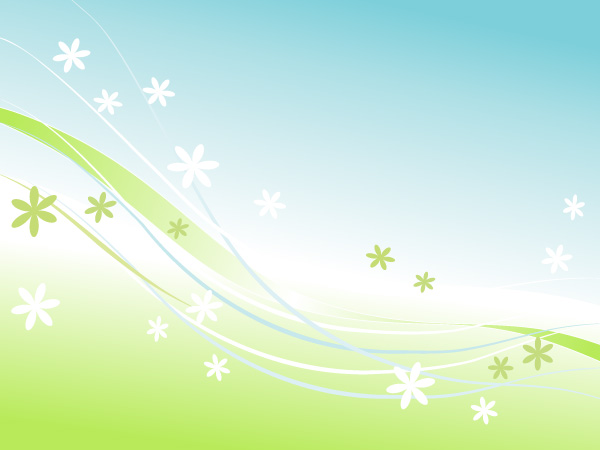 Конец!